Common ConventionsRamco Aviation Solution – R5.7
Base Aviation  Product Team
28-Apr-2014
Agenda
Accessing Ramco Aviation 
Log-on
User Interface Organization
Navigation
Common Action Buttons
User Interface - Navigation
Screen Content
Messaging
Logout
Course Objective
At the end of the session, participants will be able to:
Perform common functions in the solution
Navigate within the solution
Be familiar with the conventions used in the solution
Perform data entry as well as retrieve existing data, in application pages
Accessing Ramco Aviation
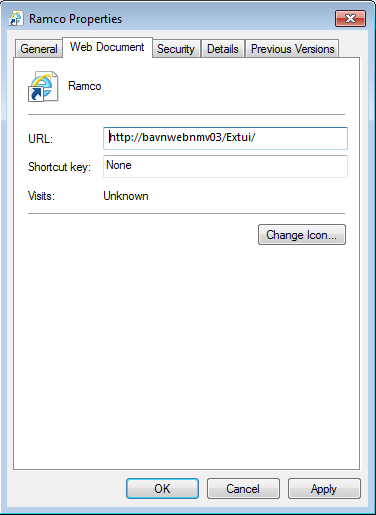 Access the URL by:
Typing in IE’s Address control
Clicking on a shortcut for the URL on desktop
Clicking on a shortcut link in the “Favorites” list of IE
Ensure that the shortcuts have only the URL address
The htm page ref. needs to be removed if the “Add to Favorites” 
    option is used to create the link
Log-on
Supply log-on credentials
User ID 
Password
User ID is locked if no. of unsuccessful attempts exceed set limit
Password expiry limit
User is warned on login, during the alert period set 
Forgot Password link to reset the password
Additional Default log-on parameters for user
Default Role
Default Org. Unit/Location
Default Language
Common Actions: Forgot Password
Helps to Reset the password by answering the password reminder question
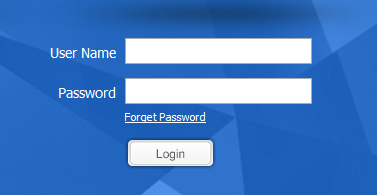 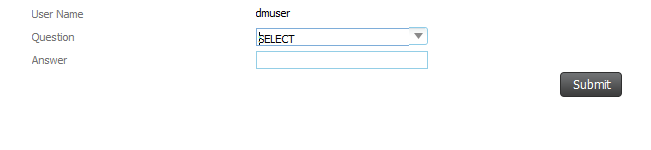 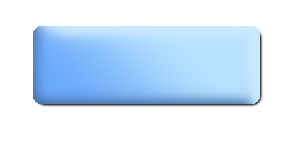 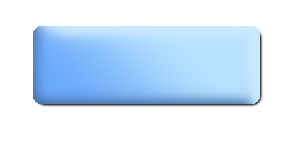 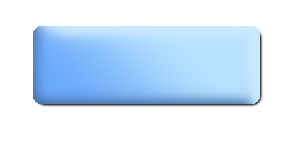 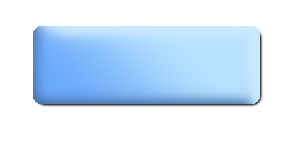 Business Components
User Activities
User Activities
User Activities
User Interface Organization
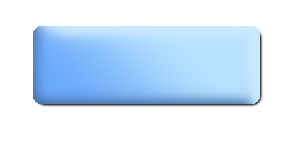 Business Process
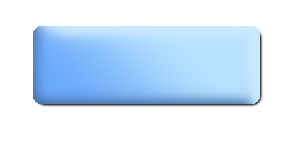 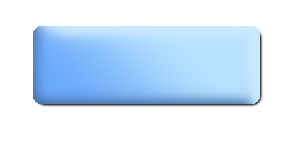 User 
Access Rights
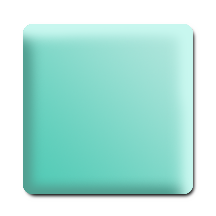 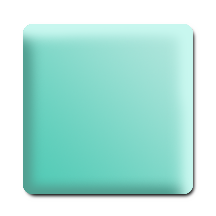 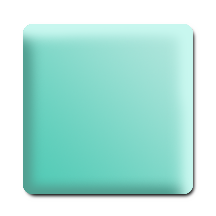 User Interfaces
User Interface Organization (contd..)
Three primary windows
Login Page
Home Page
Main Page
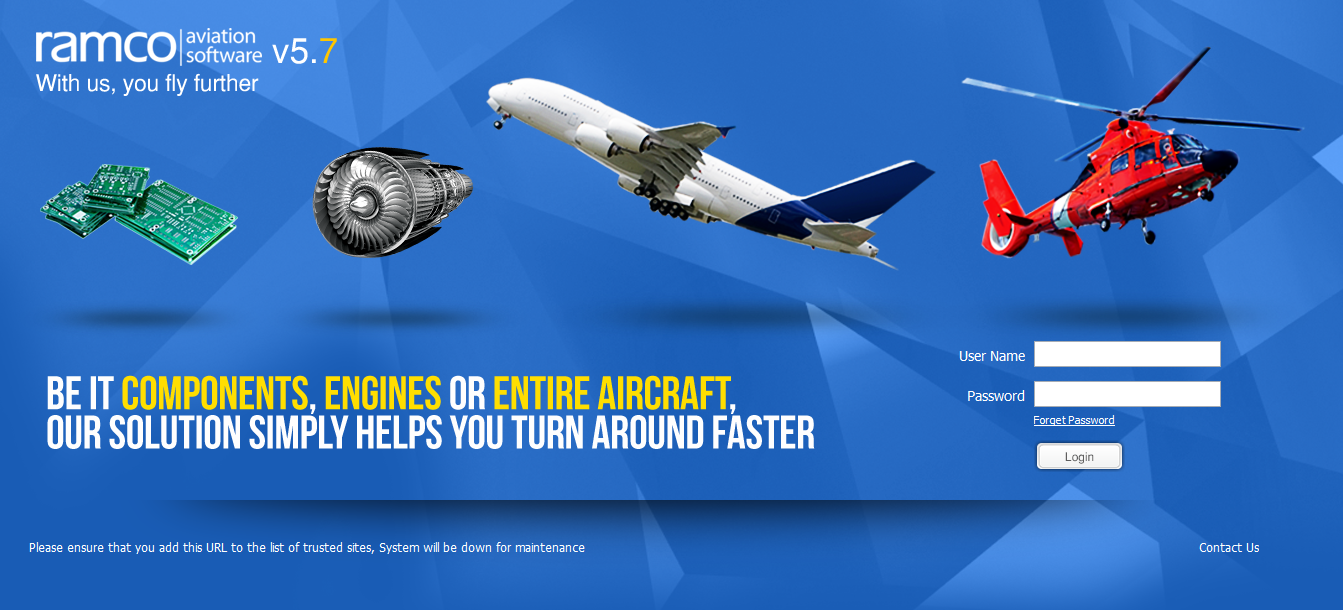 Login Page
User Interface Organization (contd..)
Home Page
Workspace
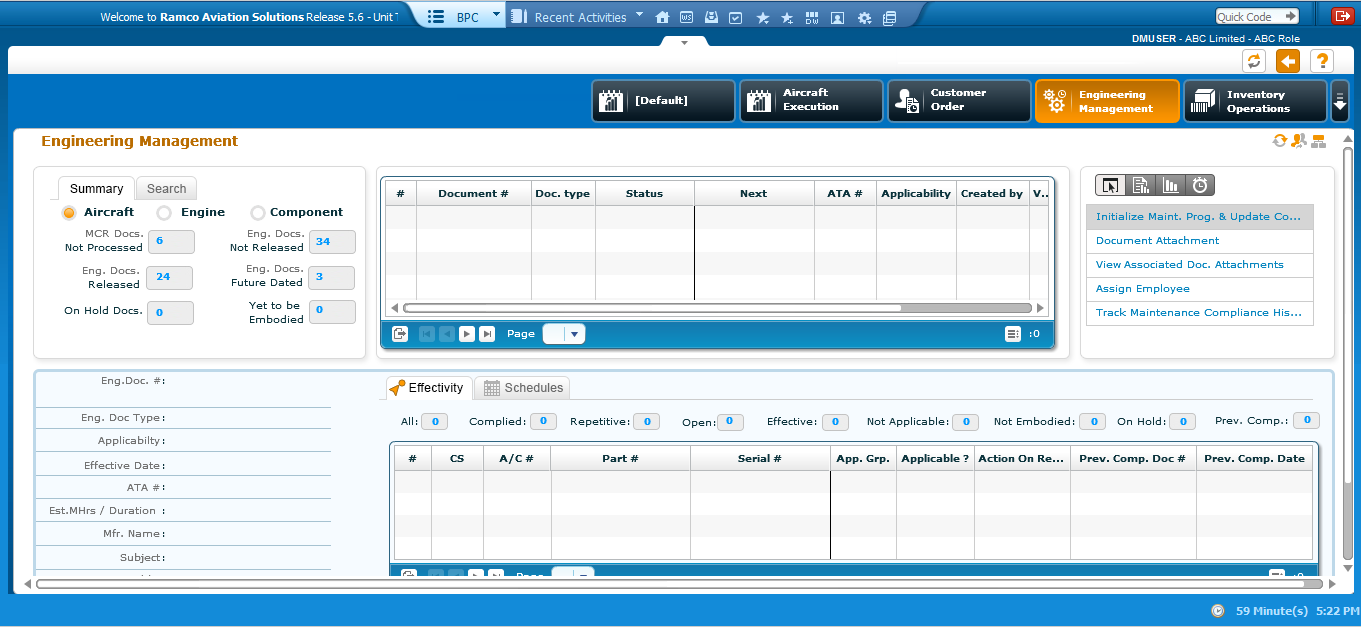 User Interface Organization (contd..)
Home Page
Lists the Business Processes
Only those processes which the user has access rights, will be listed
Favorites List
Frequently used activities
Launches the user interface (screen)
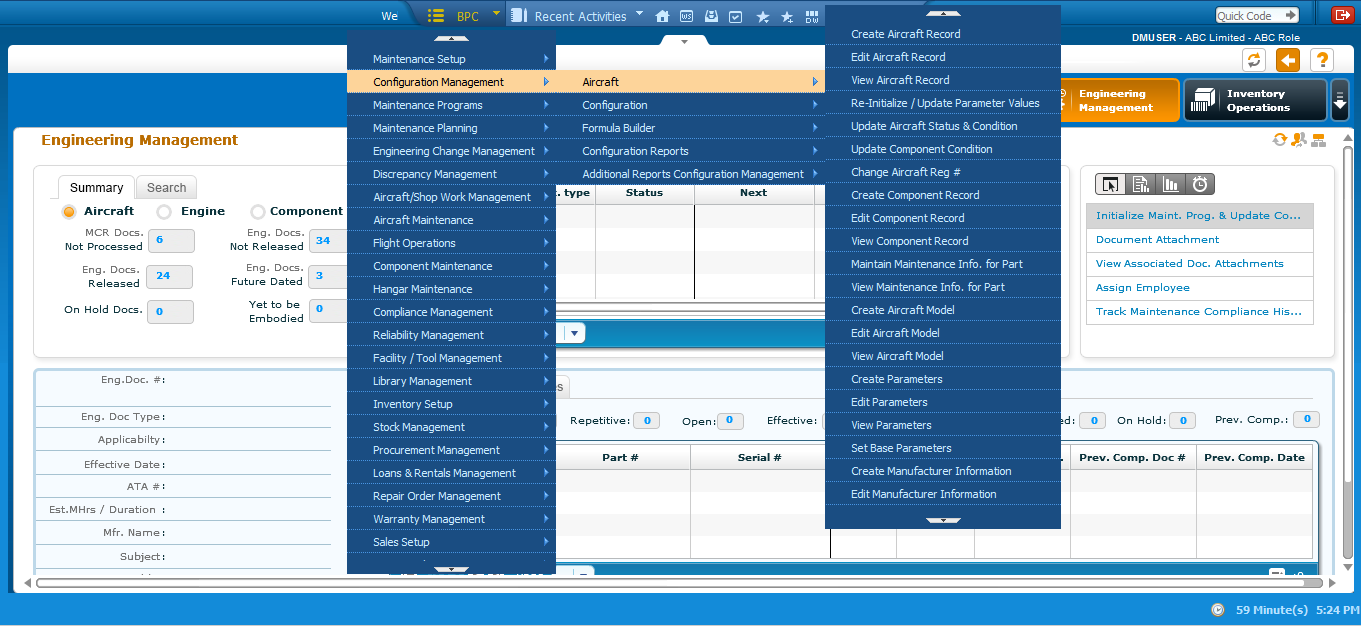 Business Component
Business Process Chain (BPC)
User Activity
User Interface Organization (contd..)
Tool Bar
Common Action Buttons
Banner
a. Login User
b. Org. Unit
c. User Role
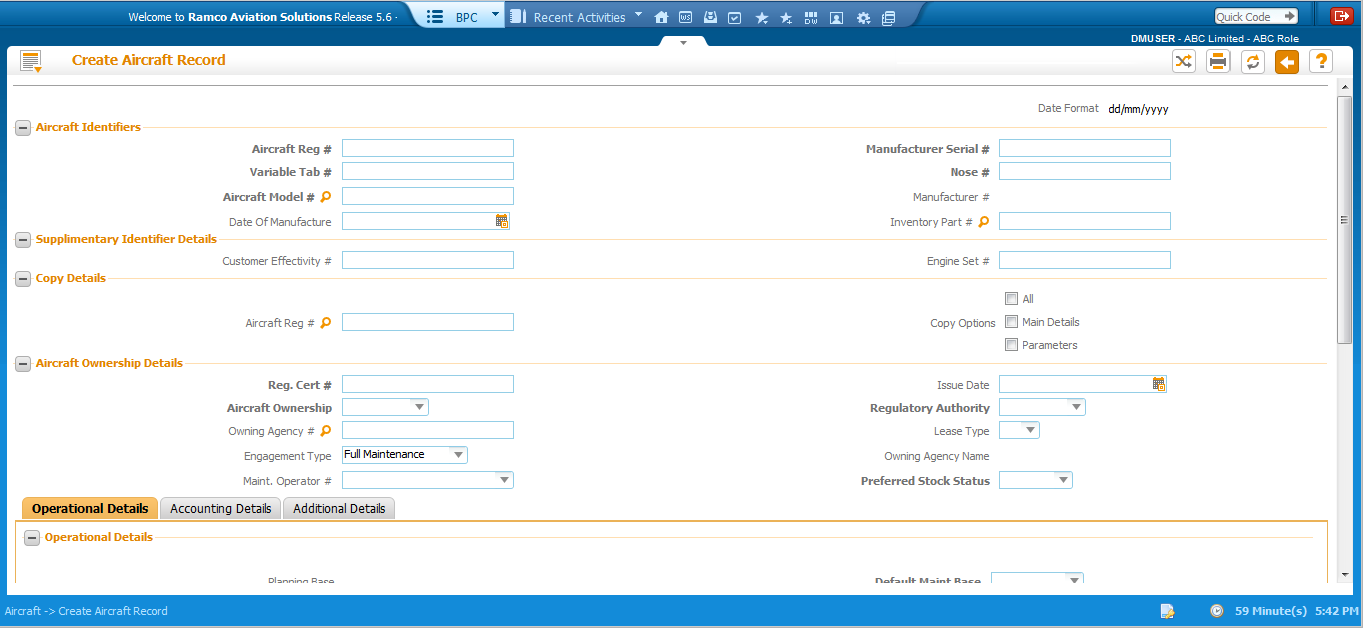 Navigation
System remembers recent activities till session logout
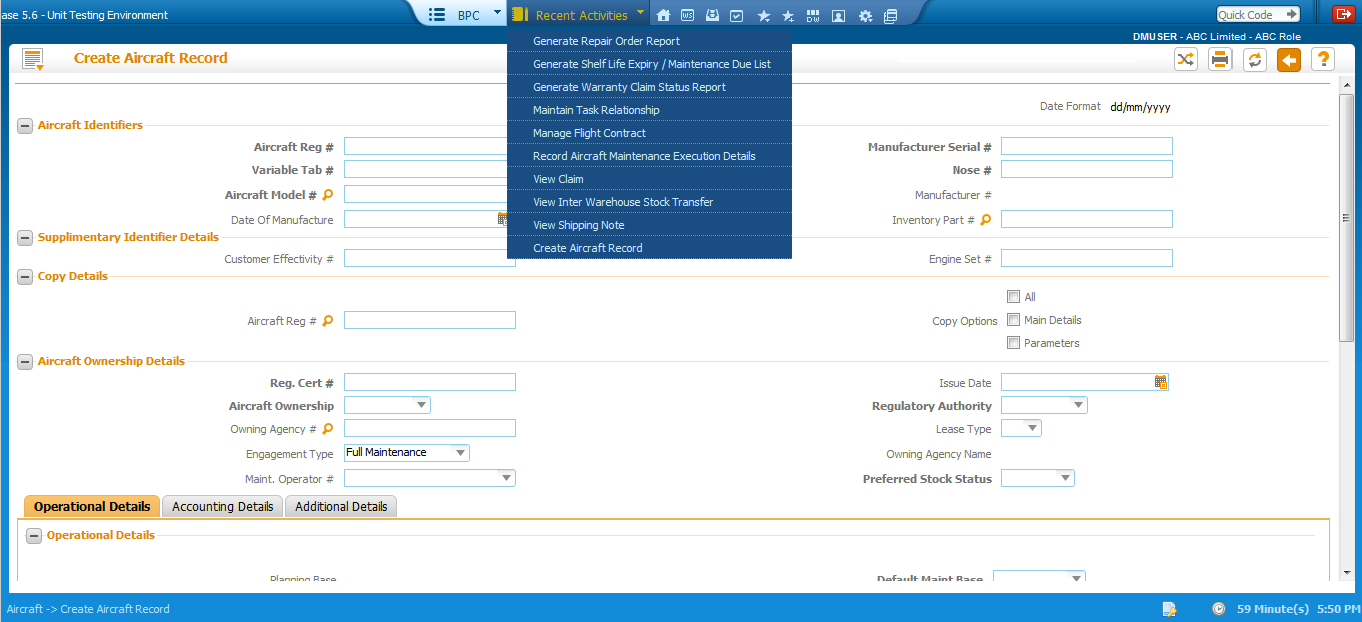 Navigation
User level favorites
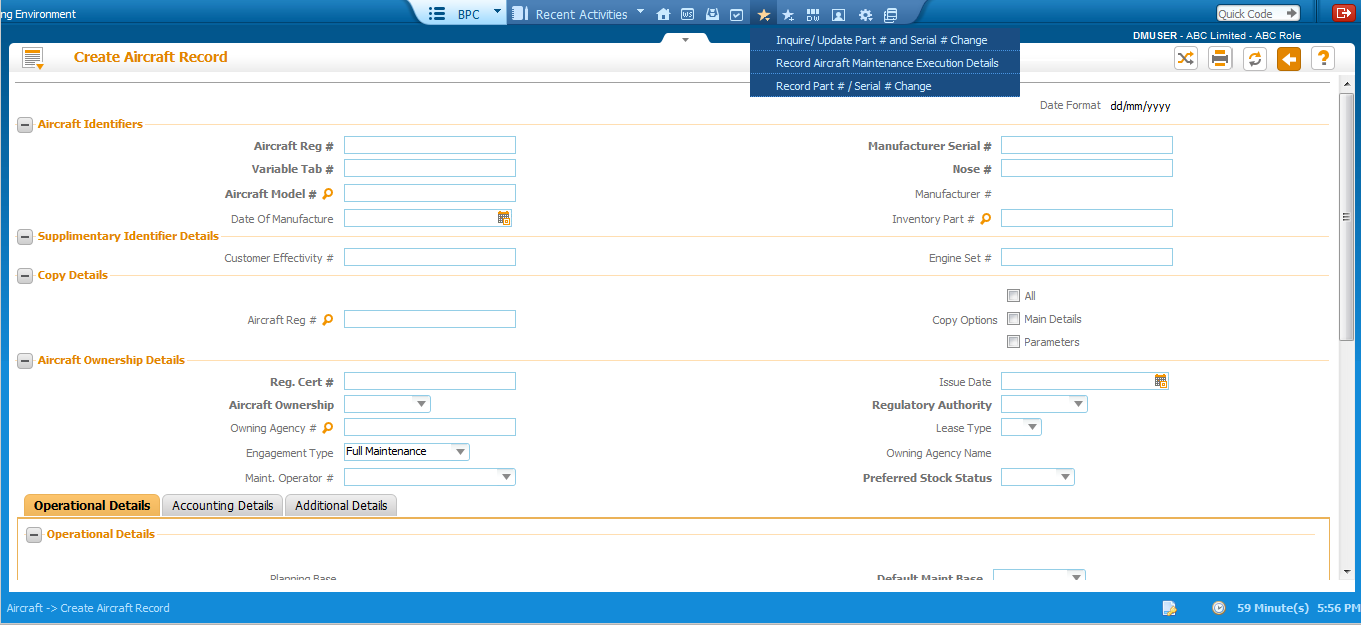 Navigation
Access menu available.
Menu for specific Business Process Chain (BPC)
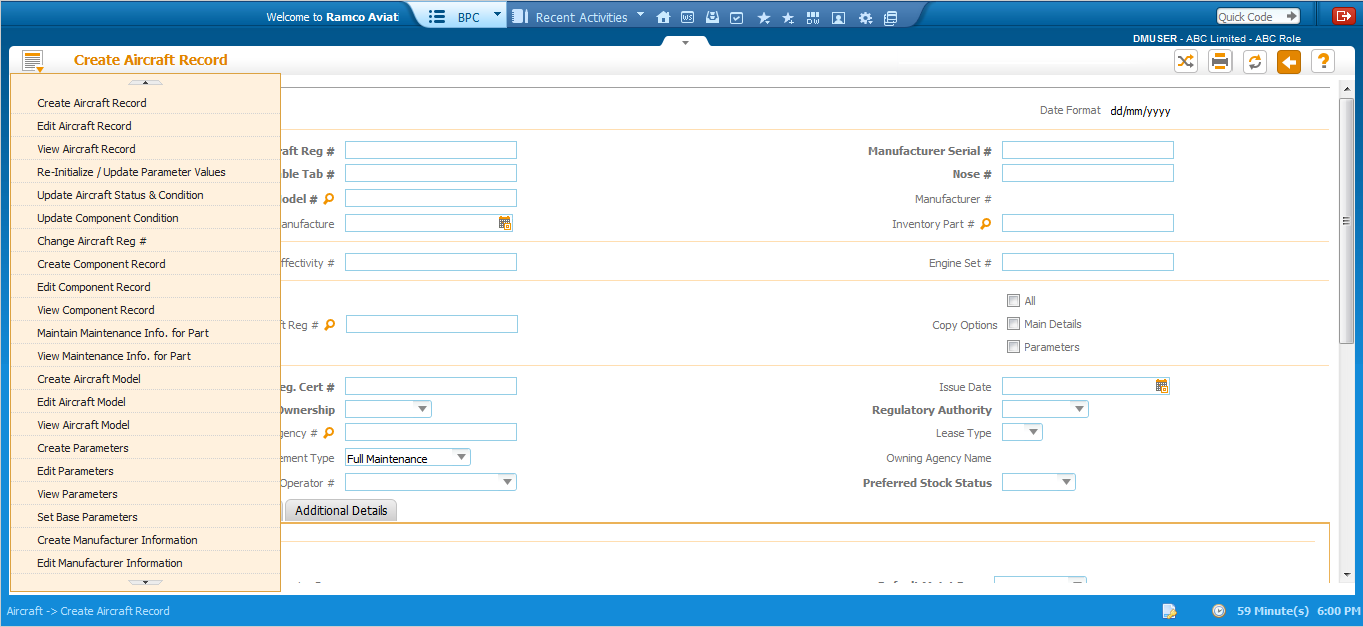 Navigation
Trail bar to display previous traversal
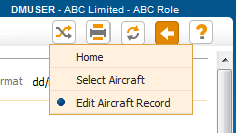 Common Action Buttons
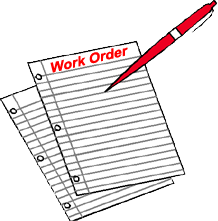 Refresh Screen
Print Screen
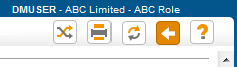 Screen Level 
Trial bar  
Print screen 
Refresh screen
Back
On-line Help
Trial bar
Back button to go back to previous screen
On-line Help
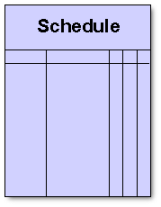 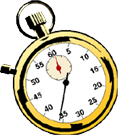 Session Level
Log-out
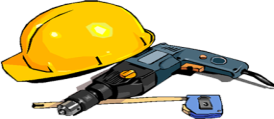 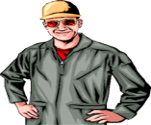 Common Action Buttons (contd..)
Go To Home Page
Show UI Page
Favorites
Launch DW
Settings
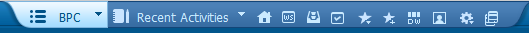 User Level 
Go to Home page
Show workspace
Show UI Page
Set up Defaults
Favorites
Define Favorites
Launch DW
Change User Context
Settings
Launch New window
Show Workspace
Define Favorites
Set up Defaults
Change User Context
Launch New window
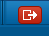 Common Action Buttons –Print Screen
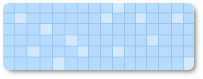 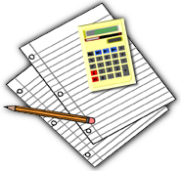 Print Screen
Launches the Screen in a Printer friendly format
Common Action Buttons – Refresh Screen
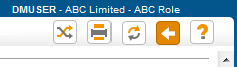 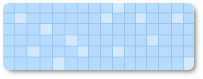 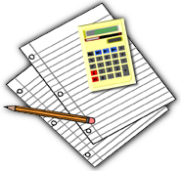 Refresh
Brings the page back to the state in which it was first launched
Common Action Buttons – Go Back
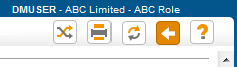 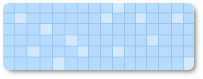 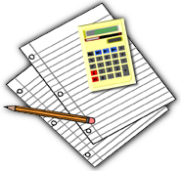 Go Back
Closes the current screen and retrieves the previous screen
Common Action Buttons – Online Help
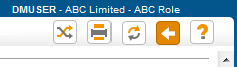 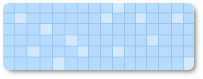 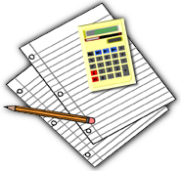 Online Help
Launches the “On-line” help for the page
Common Action Buttons – Quick Launch
Quick Launch facilitates launching of activities by providing short Id (integer)
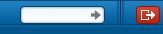 Short ids for activities can be configured by generating an xml file ‘quick launch config.xml’
Xml file will reside in web server under /../iis/plf_data
Short ids should be integers
Short ids can be set at application level only
Common Action Buttons – Home
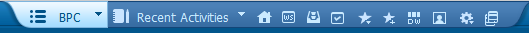 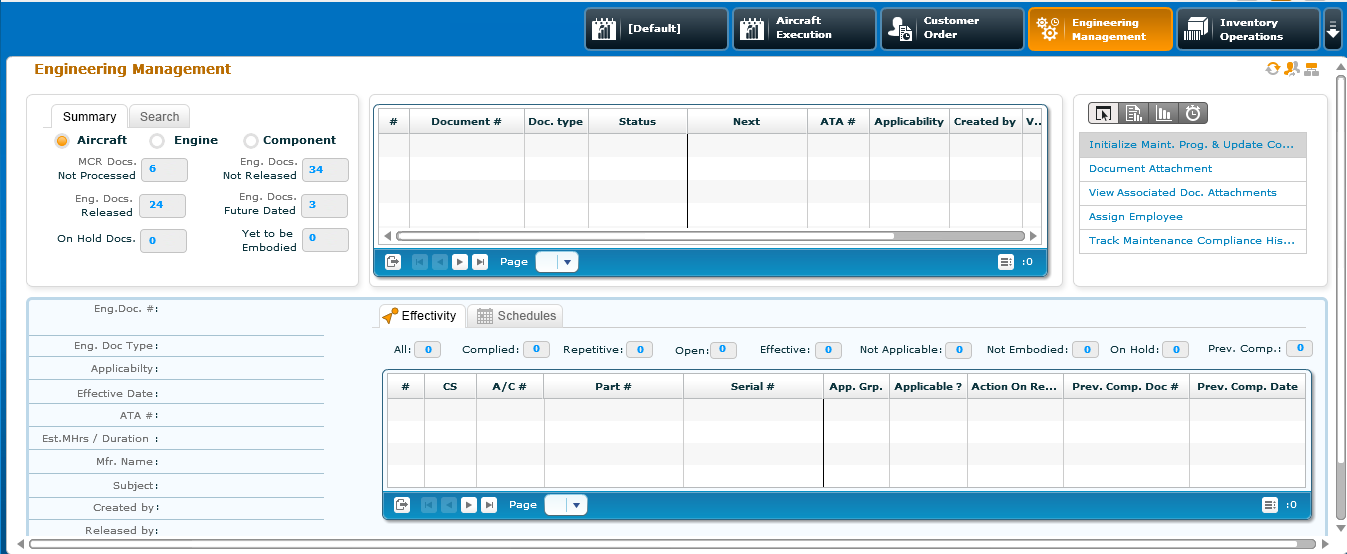 Common Action Buttons – Workspace
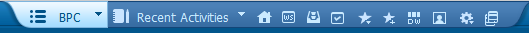 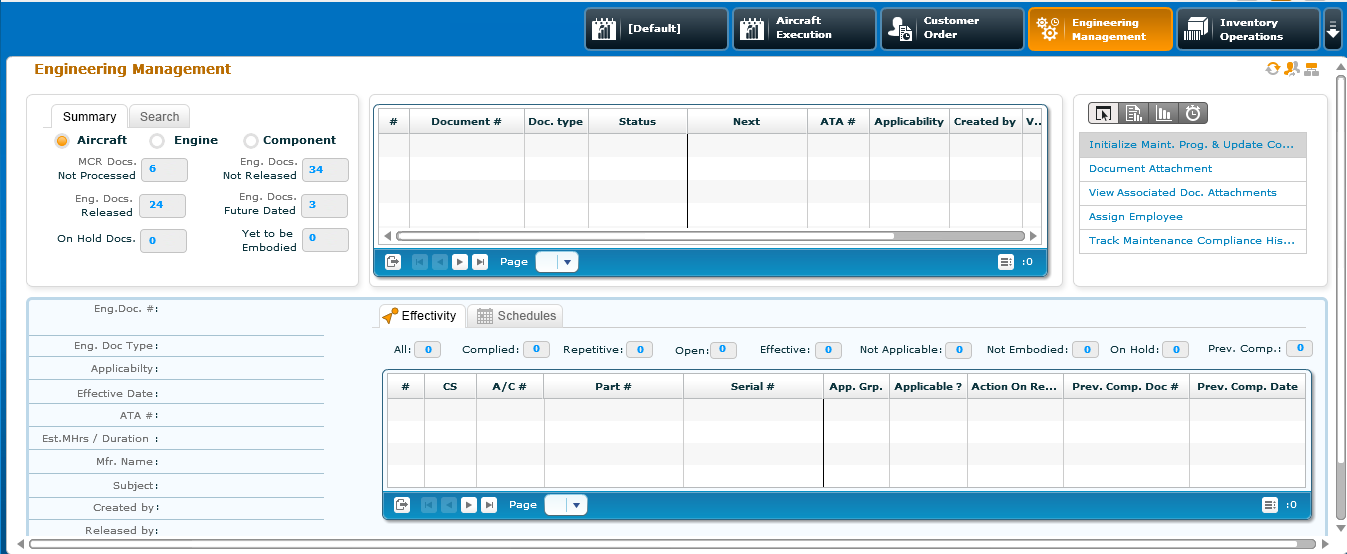 Common Action Buttons – Set up Defaults
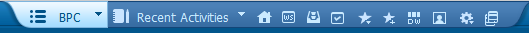 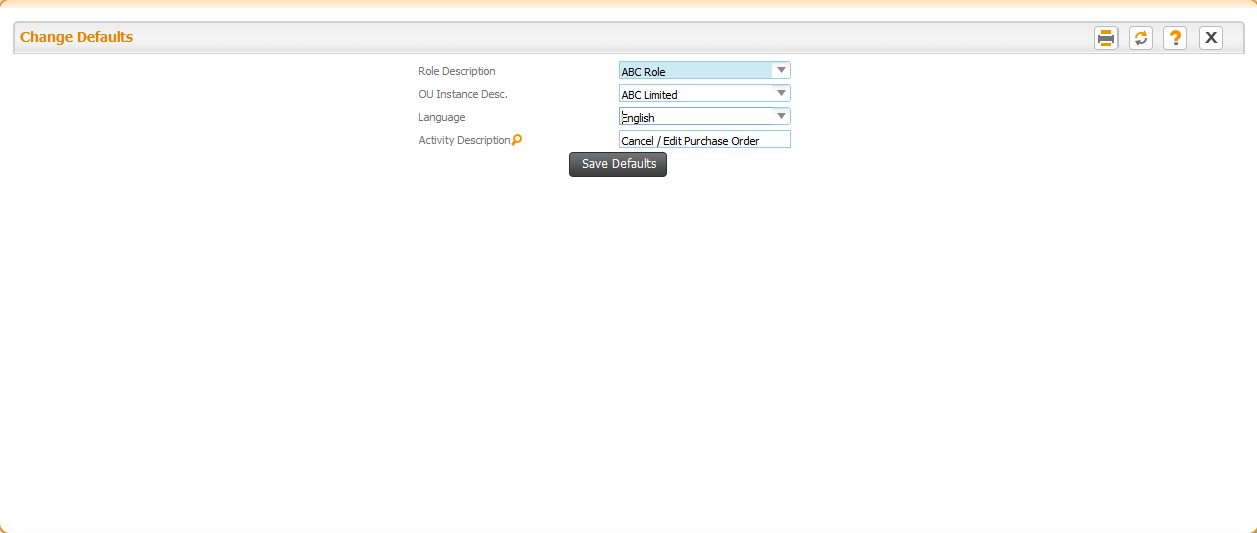 Common Action Buttons – Define Favorites
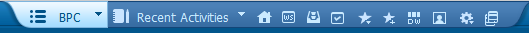 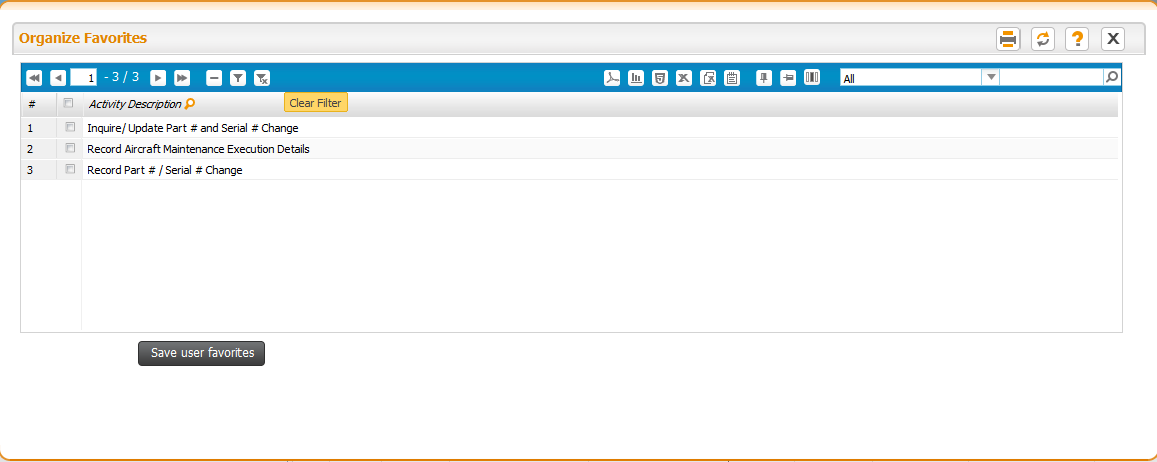 Common Action Buttons – Change User Context
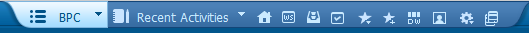 Change context for the logged on user
Role
Org. Unit
Language
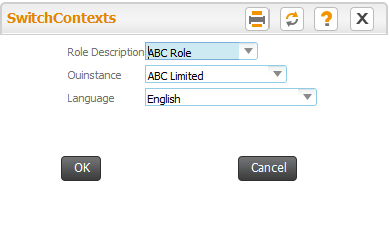 Common Action Buttons – Change User Context
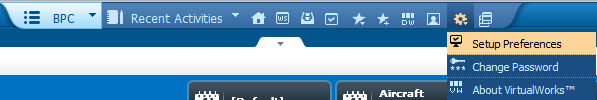 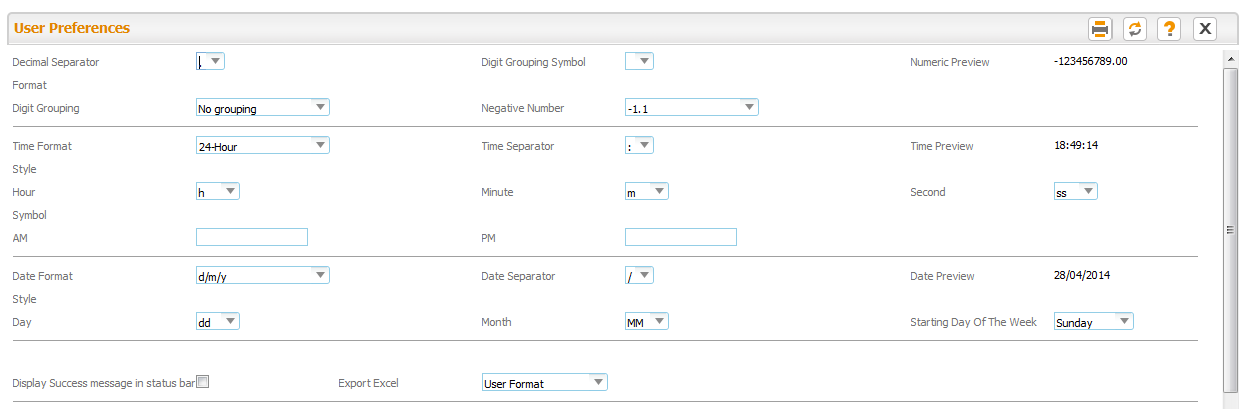 Common Action Buttons – Change Password
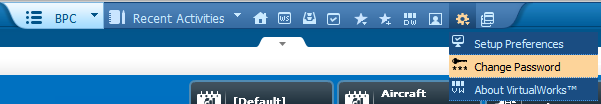 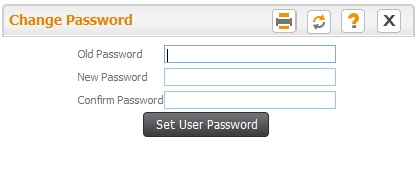 User Interface – Navigation
Pages can be invoked using:
Hyperlink of “User Activity” under the “Business Component”
Hyperlink of “User Activity” in the “Favorites” list of the “Home” page
Forward navigation across pages can be accomplished by:
Hyperlinks

Data-hyperlinks



“Help” icons
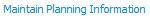 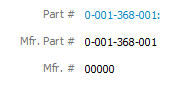 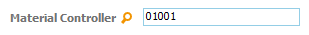 User Interface – Navigation (Contd.)
Hyperlink
Multiline Related
Will be positioned below a multiline
Would require one or more of the multiline rows to be selected
If linked page expects only one row to be selected and if multiple rows are selected in the multiline, then the last ordered record (among the selections made) will be considered.
Page Level
Ordered below the processing buttons
Exceptions in link positioning
“View File”
User Interface – Navigation (Contd.)
Data-hyperlinks
Used to
 Navigate for viewing the details of any entity
“View” of master record for entities
“View” of main page for transactions
Navigate to detail page from an entry page
User Interface – Navigation (Contd.)
Help pages
Provided in controls where the system expects a valid pre-defined data-item to be entered.
Help icon invokes a page where all the pre-defined records are available for selection.
Press “OK” button (or) double click the record to close the help page and retrieve the selected record(s) back to the control
User Interface – Navigation (Contd.)
Backward traversals
Accomplished by:
Closing the page using the “Close” common action button
Clicking on the User Interface name in trail bar
Invoking “OK” button in a “help” page
Page Title
Display Control
Labels
Page Content
Cluster Heading/Captions
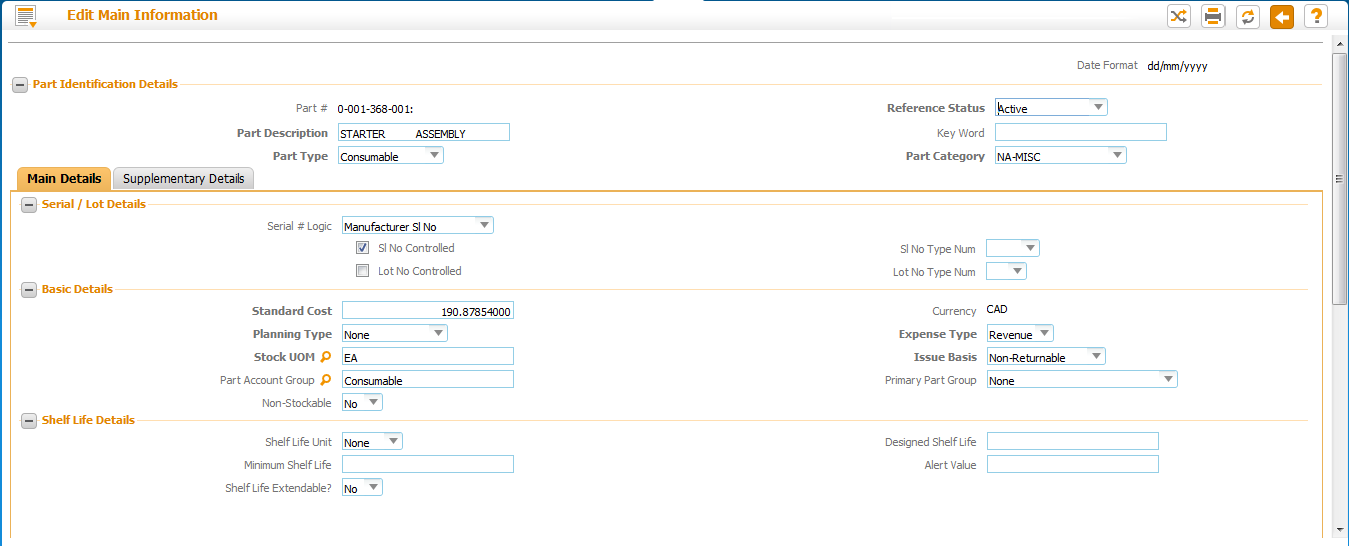 Mandatory Control, Text
Check box
Drop down, Mandatory
Editable numeric control
Help Enabled Control
Editable Control
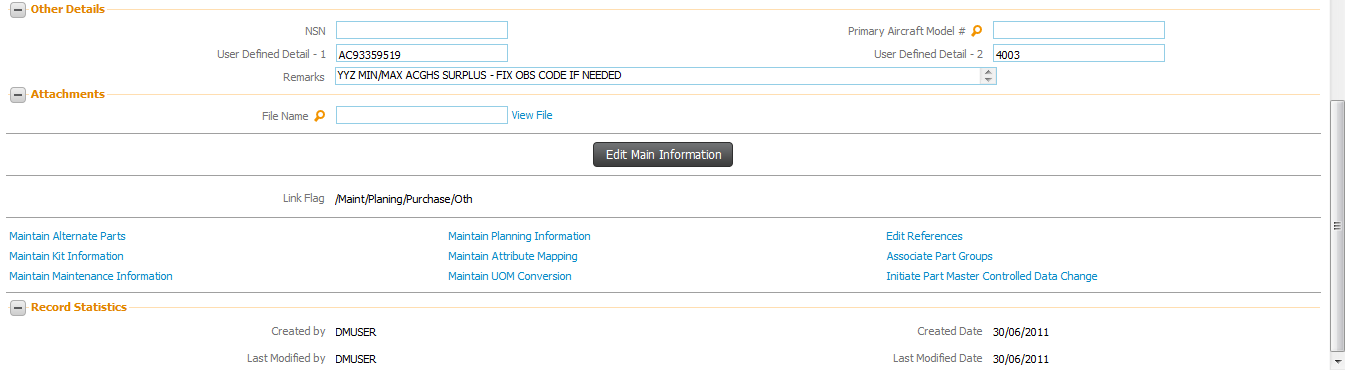 Processing/Action Button
Section Collapse Option
Page Content
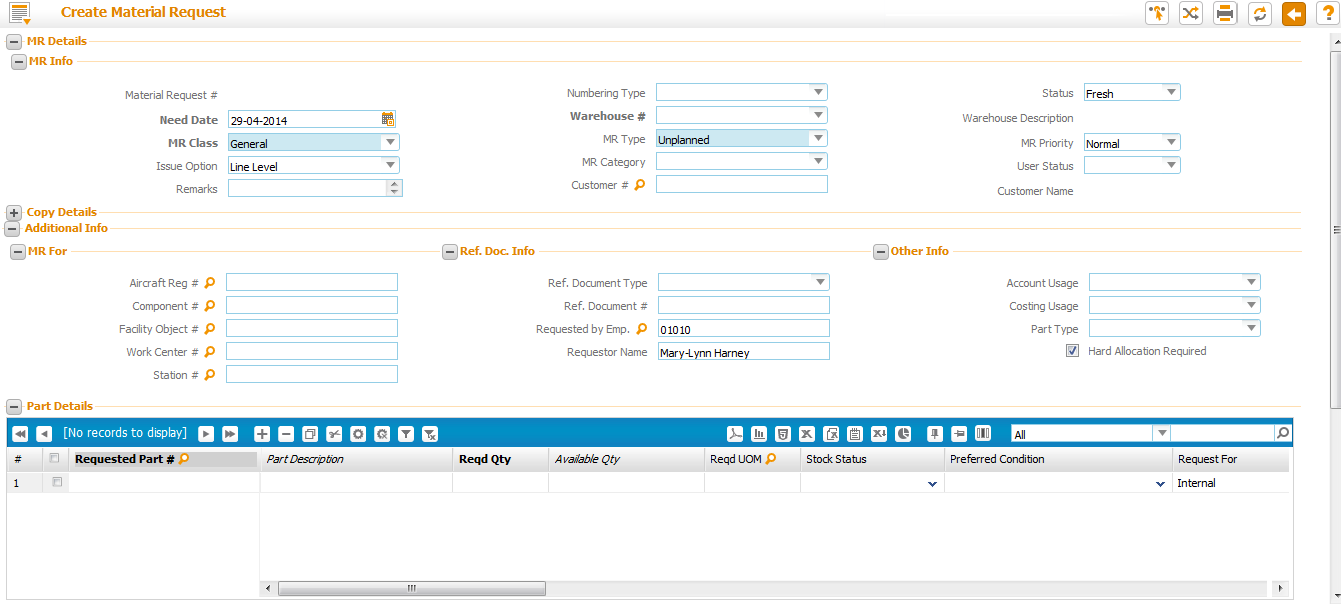 Date & Time Icon
Option to default column values
Option to rename or delete columns (User level)
Multiline (Grid)
Option to filter data from multiline
Page Content (Contd.)
Text Area
Use “Tab” to move to the next editable control in the same line / next line
Mandatory fields
Will be displayed with label in Bold font
Conditionally Mandatory fields
Will be displayed as non-mandatory
Hot key ‘Alt + F’ will execute ‘Search’ function in all search pages
Controls that are enabled for multiple search criteria are labeled with *
Page Content – Multiple Search Criteria
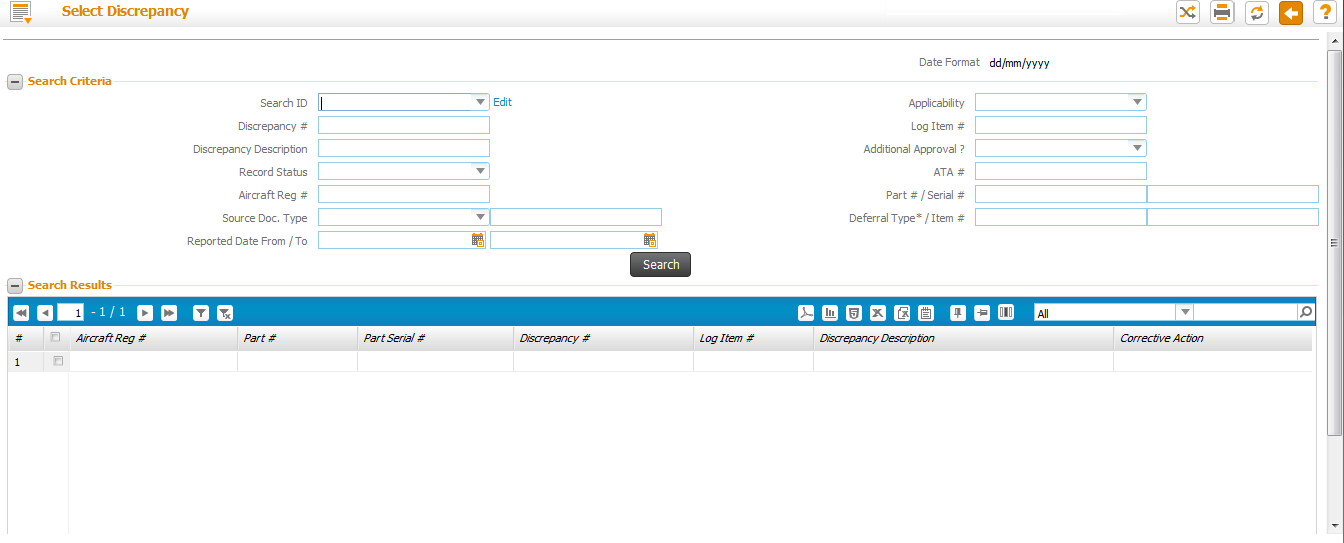 * Used to indicate multiple values can be entered for search purposes
Page Content (Contd.)
Date & Time Controls - Pop up
Invoke the Icon next to the control or 
Press F2 when cursor is in editable controls
Dropdown helps in moving across years
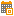 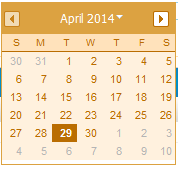 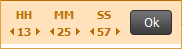 Previous & Next icons help in moving across months
Page Content – State Processing
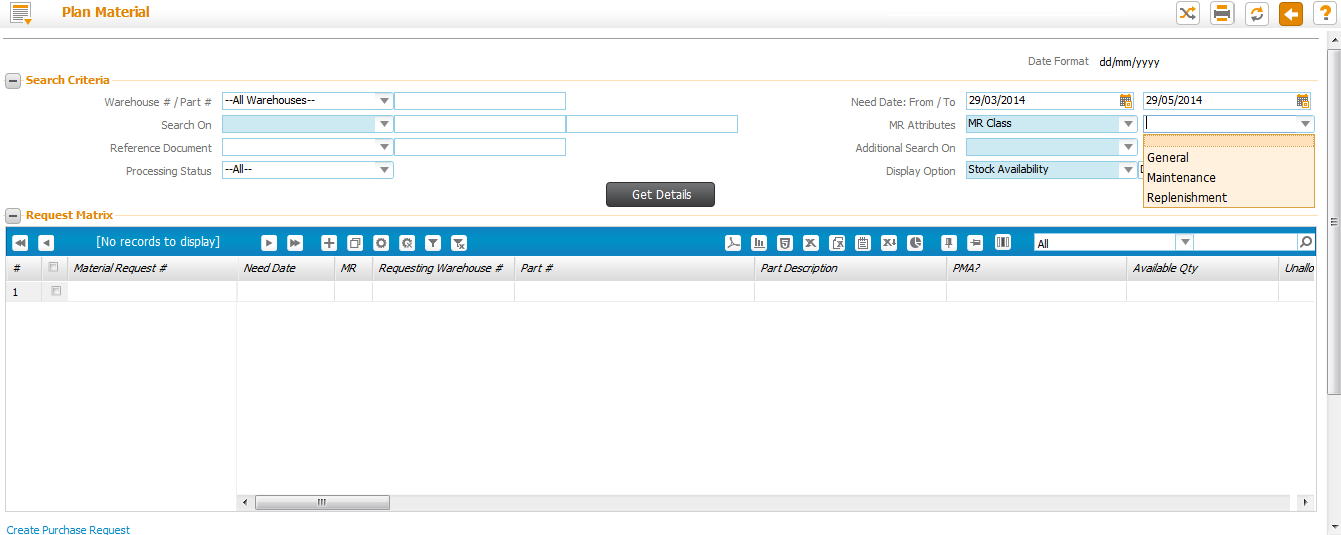 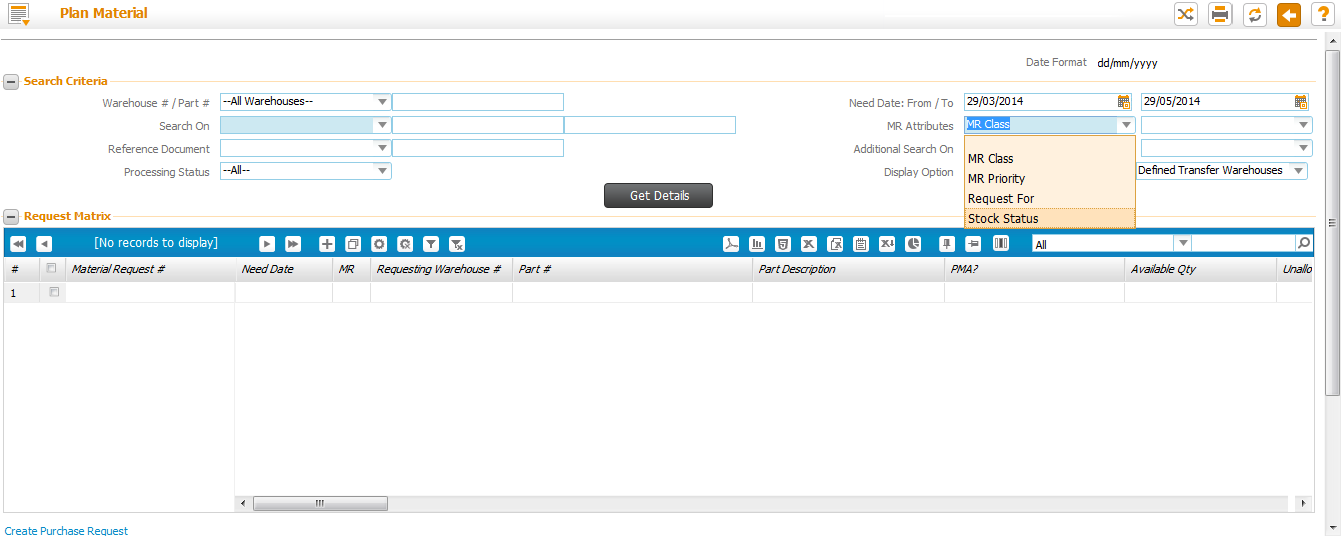 Controls that drive behavior or data in another dependent control are identified with grey color background
Controls that drive behavior or data in another dependent control are identified with blue color background
Page Content – Working with Grid
Remove Personalize
Show Html
Save Personalize
Show Report
Filter column: Option to delete or rename column
Export to CSV
Export to Excel
Show PDF
Show Chart
Import Data
First Record
Vertical Scroll- Previous Set
Export to Text
Select column to search
Direct Access to Row
Row count display
Vertical scroll – Next set of row
Last row
Add new row
Remove selected row
Copy Append
Cut and paste
Default Columns
Clear Defaults
Filter Data
Clear Filters
Enter search values
Column Sort is enabled
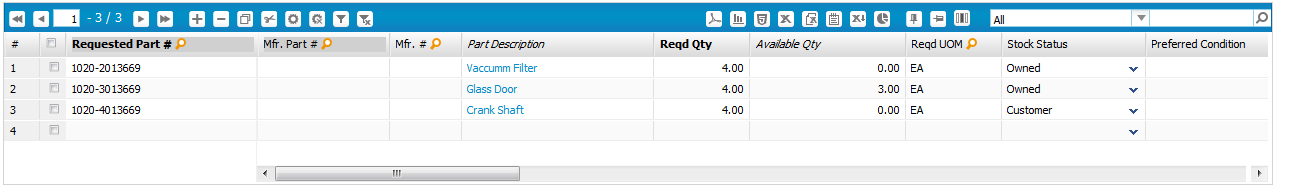 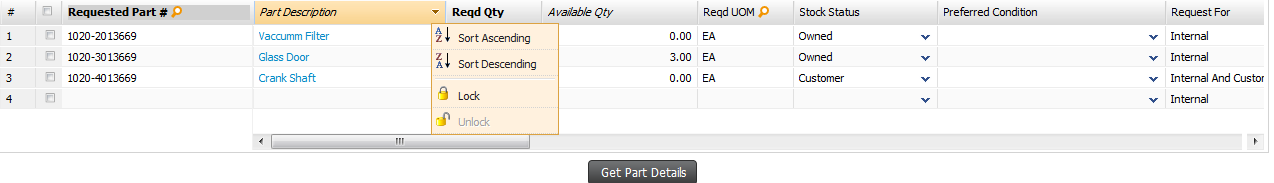 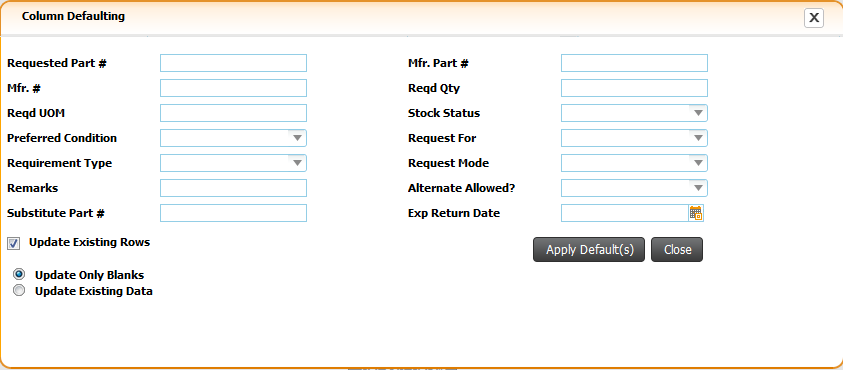 Locking of specific column
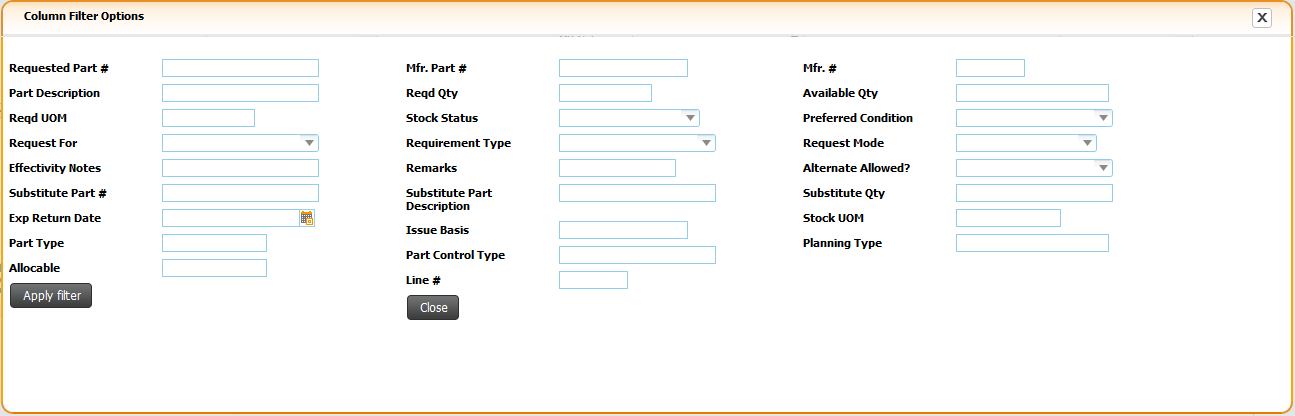 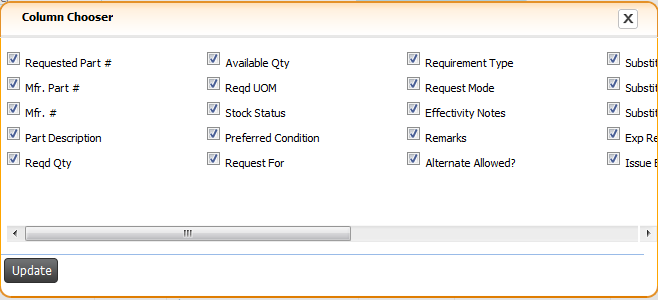 Horizontal Scroll
Page Content – Working with Grid
Click on the # to view the multiline record in a form.
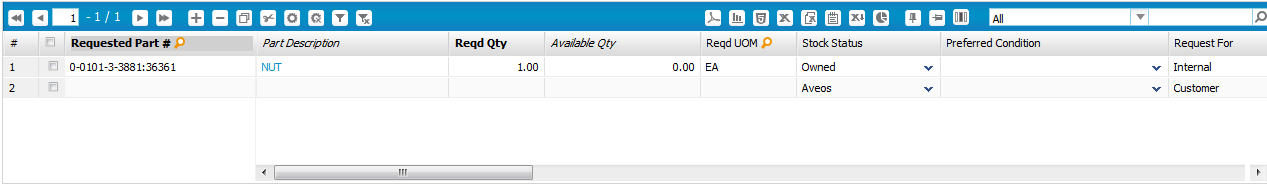 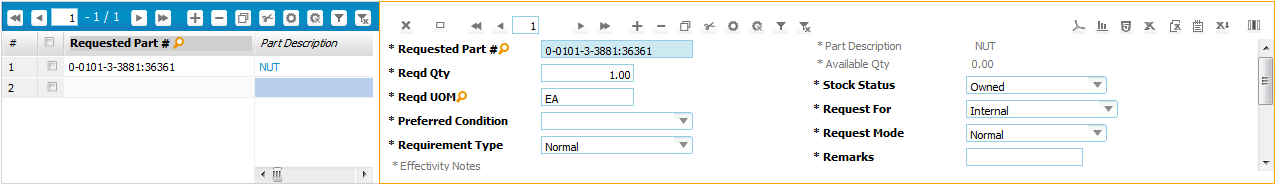 Page Content – Working with Grid
Multiple Short Keys are enabled in Grid
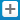 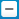 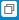 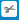 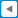 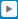 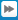 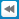 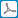 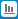 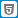 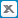 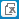 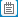 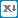 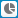 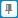 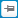 Active Tab
Inactive Tab
Page Content: Working with Tab Controls
Press Tab heading to navigate across tabs
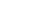 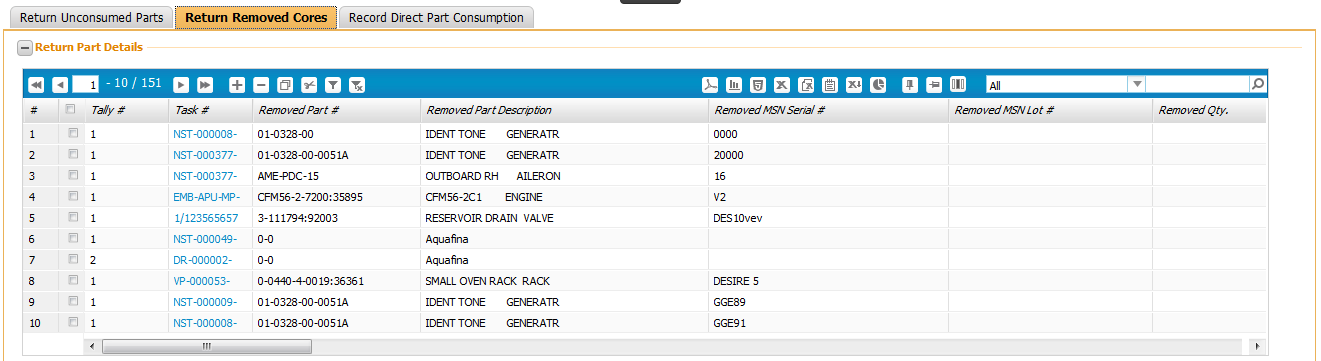 Page Content– Quick Access
Easy access of buttons and links on Right Click of Mouse
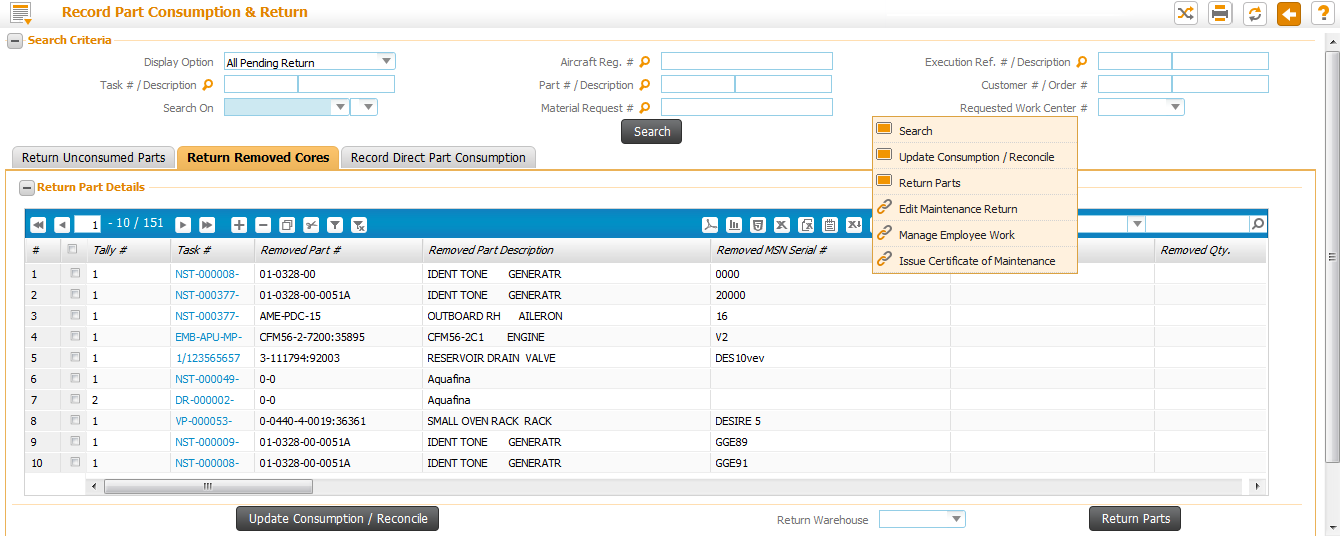 Page Content – Collapse & Expand Sections
Invoke expand icon to Collapse the section
Invoke collapse icon to Collapse the section
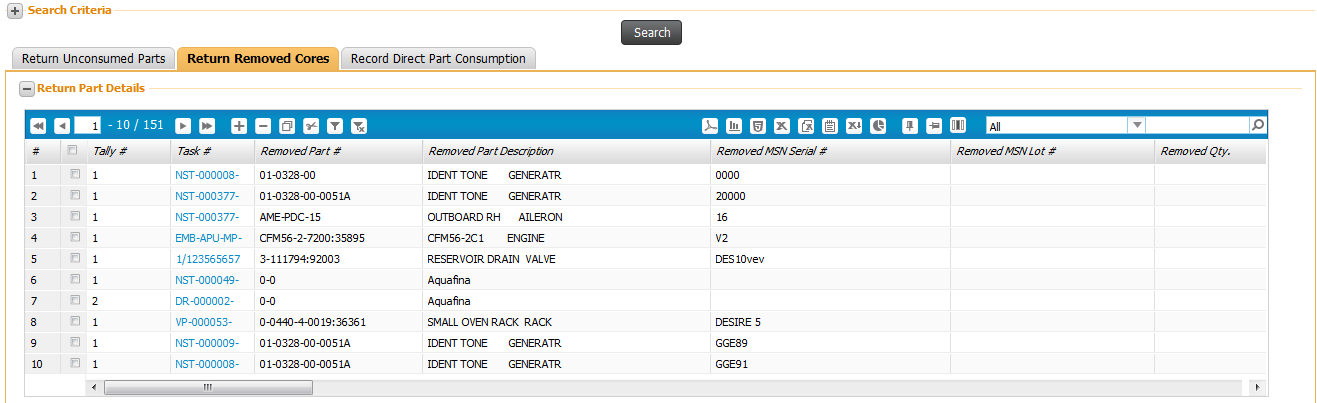 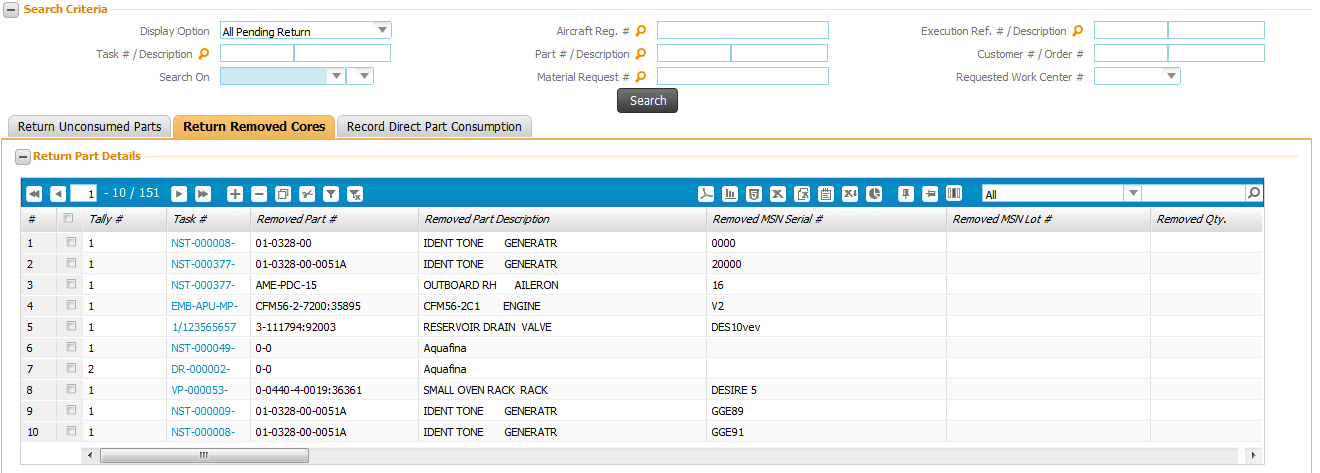 Control Content
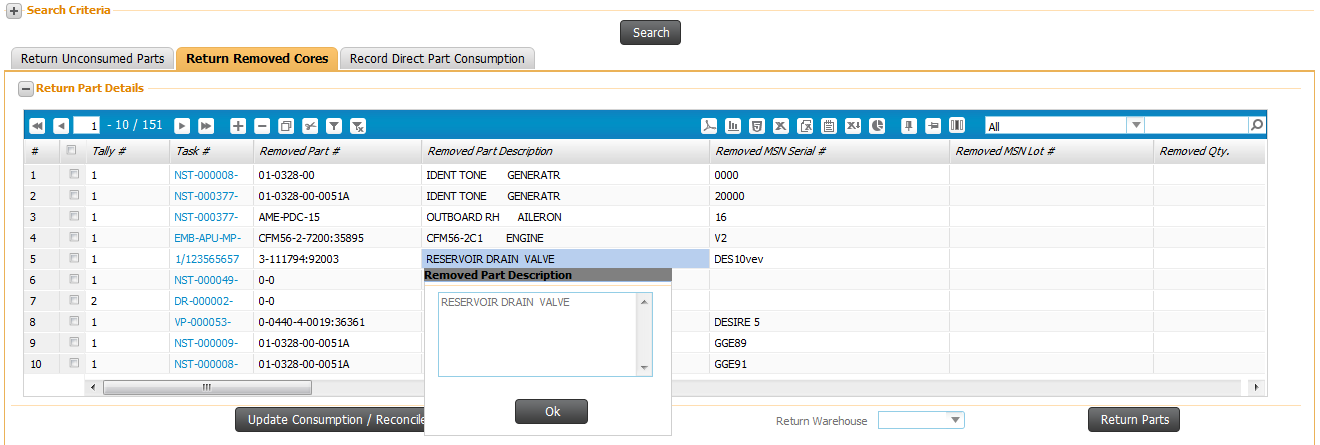 Function key ‘F2’ on any edit control will launch the content in a pop-up window for easy readability
Multiline Content in Tool tip
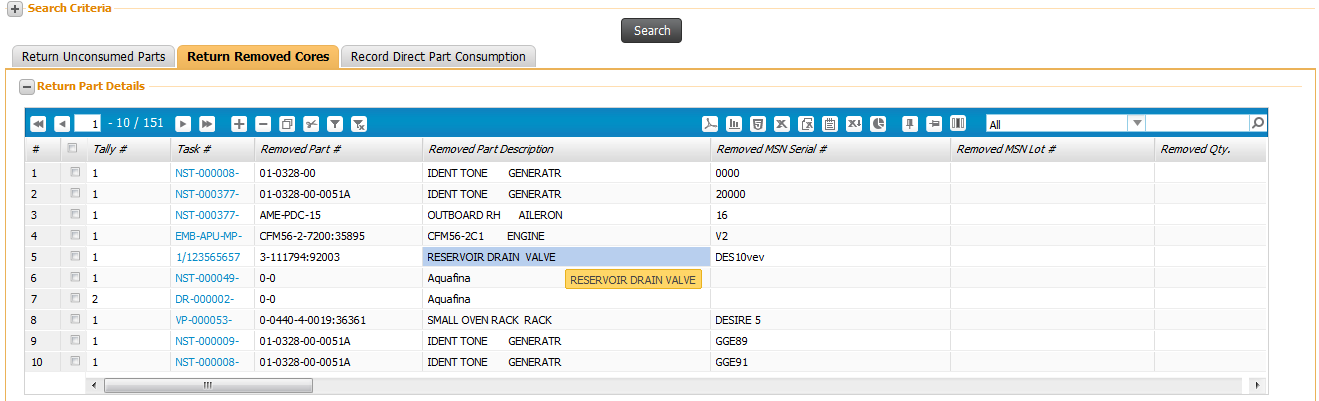 Content of a cell in a multiline can be viewed over tool tip just by moving cursor on the cell
Messaging
Application Messages
Displayed when any processing action initiated
Errors
Informational messages
System Messages
Incorrect Date/Time formats
Displayed when tabbing out of the date/time control
“Page not saved” warning messages
Displayed while executing a backward traversal
Messaging (Contd.)
Application Message
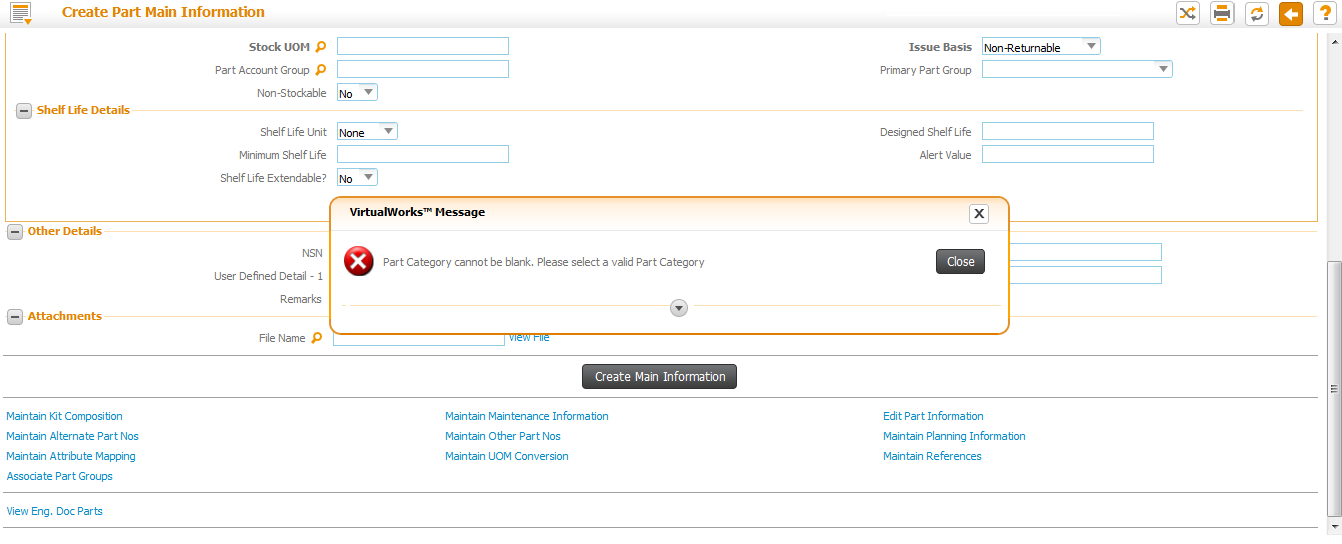 Error Messages always displayed in Pop-up window
Messaging (Contd.)
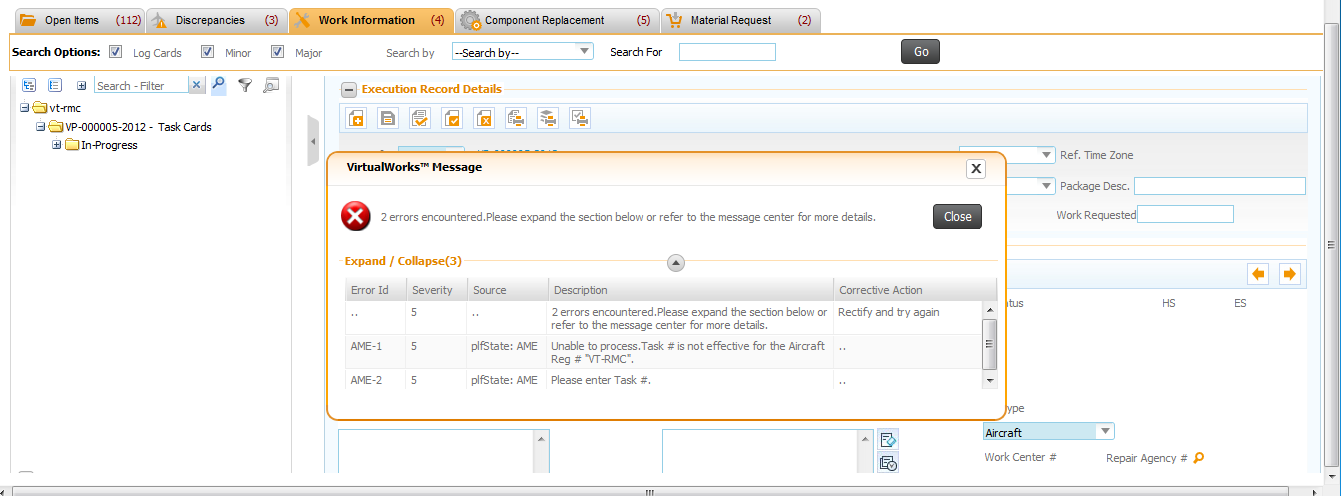 In Aircraft Maint. Exec. Business components multiple messages can be seen at a time using this expand icon. Error message information will also be available in the Message Center available at the screen bottom
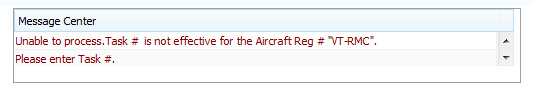 Messaging (Contd.)
System Message
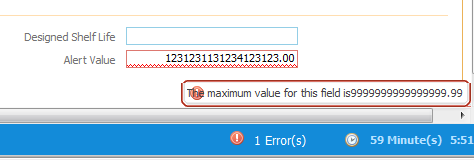 Messaging (Contd.)
System Messages..contd.
Session time out expiry
The remaining time is always displayed on the screen.
When the expiry time is nearing, system will start flashing the same.
Countdown starts from the last request by the user to web server
Page launch, Processing actions
Does not recognize data entry actions
Auto log-off if no action is performed
Messaging (Contd.)
Session Expiry Time
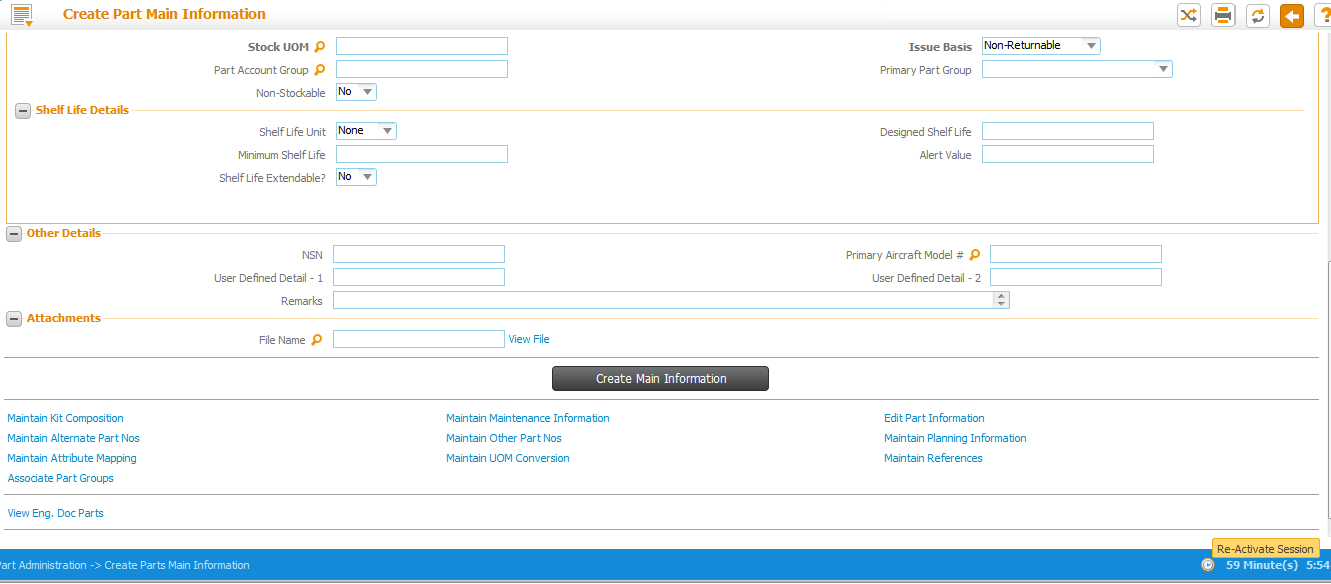 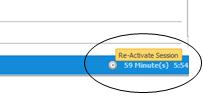 Multiple IE Windows
Launching of multiple windows enabled by opening a new session in IE
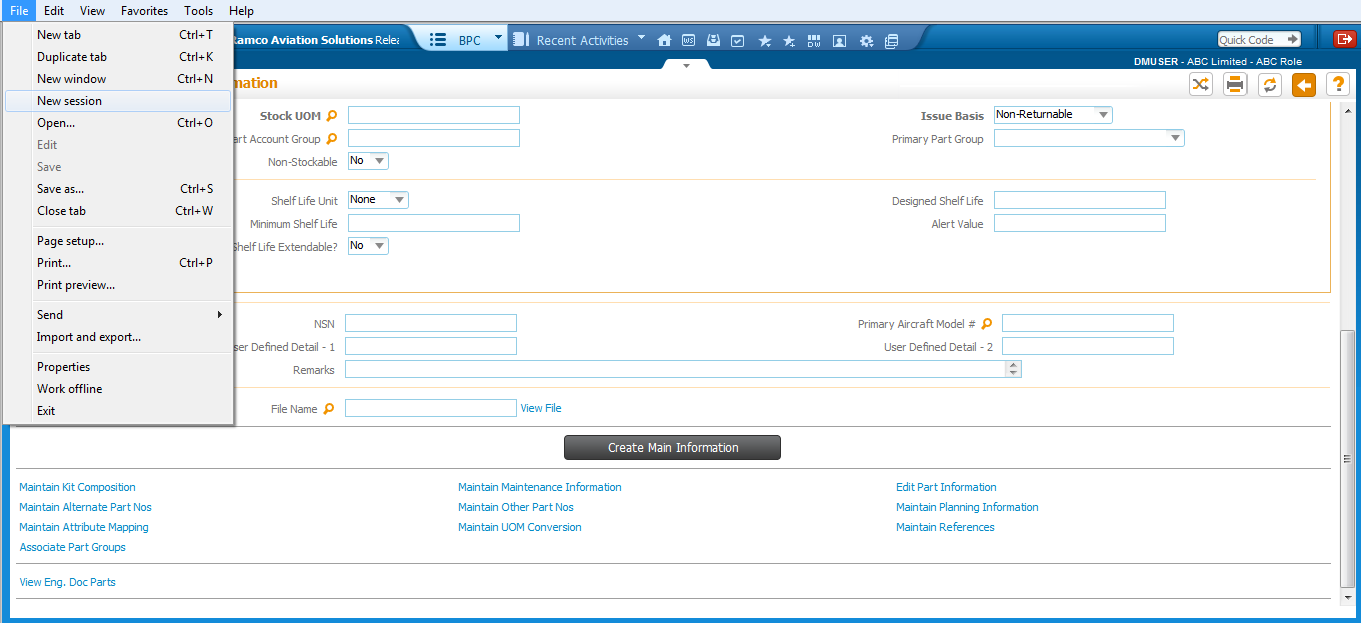 Multiple IE Windows – Cont..
Click on New window icon to launch new application session in different window.
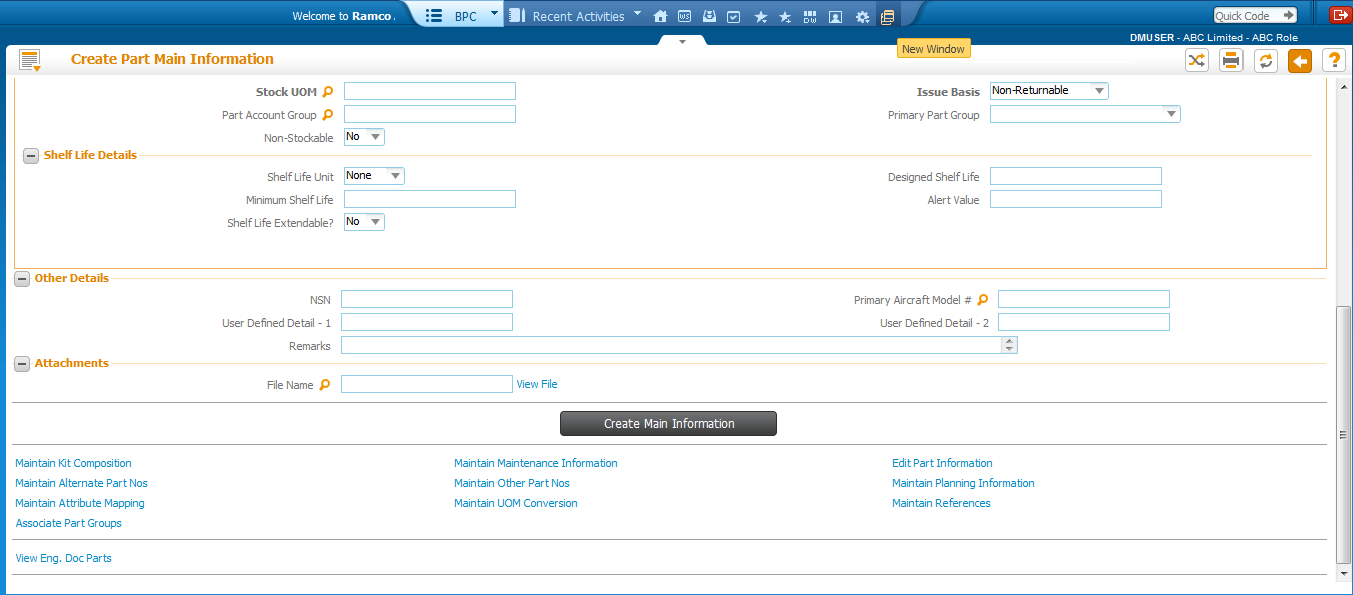 Application Logout screen
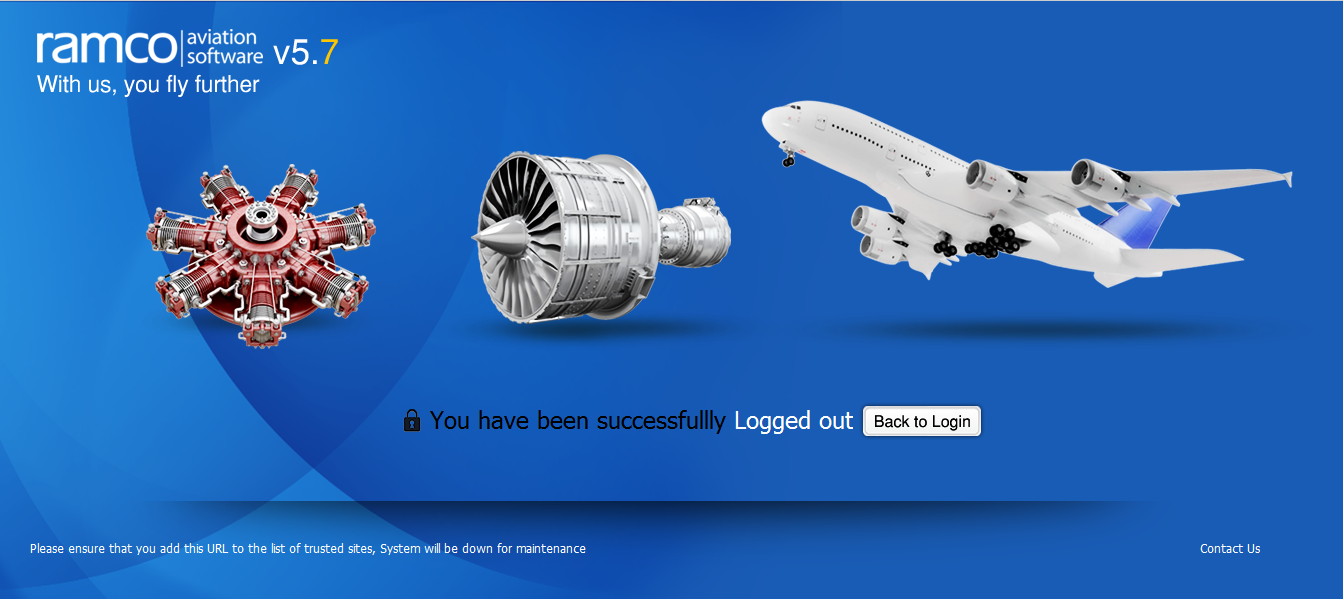 Logout Page
Thank you
© Ramco Systems